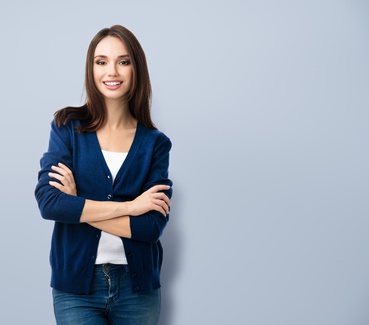 Alicia DECARSESON
12 Street Name, Berlin
Telefon: 000 111 333
Email: name@mail.com
Twiter: twitter/com/alicia
AUSBILDUNG & BERUFSERFAHRUNGEN
BERUFSBEZEICHNUNG • UNTERNEHMEN
Lorem ipsum dolor sit amet, consectetur adipiscing elit. 

2014 - 2016
GRAD • UNIVERSITÄT 
Lorem ipsum dolor sit 
amet, consectetur 
adipiscing elit. 


2010-2012
London
UK
New-York
USA
2006 – 2010
GRAD • UNIVERSITÄT 
Lorem ipsum dolor sit 
amet, consectetur 
adipiscing elit.
New-York
USA
2012 – 2014
BERUFSBEZEICHNUNG • UNTERNEHMEN
Lorem ipsum dolor sit  amet, consectetur  adipiscing elit.
Chicago
USA
FÄHIGKEITEN
PERSÖNLICHKEIT
Projektmanagement 
Qualitätskontrolle 
Geschäftsentwicklung Werbung 
Social media
Google Adwords
Kreativ: Lorem ipsum dolor sit amet, consectetur adipiscing elit.
Organisiert: Lorem ipsum dolor sit amet, consectetur adipiscing elit.
Ernst: Lorem ipsum dolor sit amet, consectetur adipiscing elit.
Führer: Lorem ipsum dolor sit amet, consectetur adipiscing elit.
ÜBER MICH
WEB
Linkedin.com/alicia
facebook.com/alicia
@alicia
aliciad
alicia2015
AliciaD+
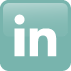 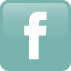 Lorem ipsum dolor sit amet, consectetur adipiscing elit. Morbi tristique sapien nec nulla rutrum imperdiet. Nullam faucibus augue id velit luctus maximus. Interdum et malesuada fames ac ante ipsum primis in faucibus. 

Etiam bibendum, ante nec luctus posuere, odio enim semper tortor, id eleifend mi ante vitae ex. Sed molestie varius erat a aliquet.
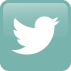 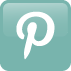 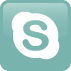 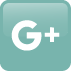